CURRICULUM MANAGEMENT 2020 LEARNER SUPPORT VIRTUAL LESSON
Uvavanyo Lokuqonda- Iphepha 1

P.C. SOMKEBE 
CHRIS HANI WEST
Injongo yesifundo
Injongo yesi sifundo kukuncedisa abafundi ukuze bakwazi ukufumana izakhono zokufundela ukuqonda.
Babe nolwazi lokuphendula iindidi ngeendidi zemibuzo ebuzwayo kwicandelo A, kwisicatshulwa A nesicatshulwa B. (okubonwayo)
2
Uvavanyo lokuqondaIcandelo  A
Kuza kugxilwa kwimibuzo ekunzima ukuba abafundi bayiphendule, mibuzo leyo efuna ingqiqo yomfundi.
Eli candelo uliphendula ngemizuzu engama-50
Kweli candelo unikwa izicatshulwa ezibini. Esokuqala sisicatshulwa esifundwayo, esesibini kokubonwayo (umfanekiso)
Kulindeleke ukuba uphendule yonke imibuzo esetwe kwezi tekisi zimbini.
3
Kusaqhutywa…
Isicatshulwa A sinonjolwa ngemihlathi nemiqolo. Inombolo engasekhohlo yinombolo yemihlathi, kanti inombolo engasekunene yinombolo yemiqolo. 
Qiniseka ukuba imiyalelo uyayilandela ngokupheleleyo.
Nombola ngokwendlela ekunonjolwe ngayo kwisicatshulwa ungayitshintshi inombolo yemibuzo.
4
Kusaqhutywa…
Isicatshulwa sisetwa ngokwamazinga okuqonda, oko kukuthi aphantsi, aphakathi naphezulu njengoko uxwebhu lokuhlola lukhokela.
Kweli candelo uza kufumana imibuzo ebuzwe ngokwamazinga amathathu okuqonda angala: Izinga lokuqala nelesibini libuza imibuzo engqalileyo eneempendulo ezifumaneka kwisicatshulwa ngqo. Le mibuzo inokusebenzisa ezi zenzi zilandelayo: chonga, nika, xela, chaza njalo njalo.
5
Kusaqhutywa…
Izinga lesithathu libuza imibuzo eza kufuna uthabathe izigqibo njengomfundi. Le mibuzo inokusebenzisa ezi zenzi: cacisa, thelekisa, injongo, njalo njalo. 
Izinga lesine nelesihlanu lifuna uphonononge, uncome ugxeke. 
Kubalulekile ukuba abafundi baziqeqeshe kwindlela yokuphendula imibuzo.
Mabaqhele ukucazulula umbuzo oqulethwe zizenzi ezikhethelwe ukubuza.
6
Kusaqhutywa….
Abafundi mabazinike amathuba okuphendula imibuzo ngobunzima obufana nobakwiimviwo zokugqibela apha enyakeni. Mabaqhele ukuphendula imibuzo ngokupheleleyo nangokulindelekileyo. 
Mabafunde iindidi neempawu zeetekisi nezangotshe ezihambelana nohlobo ngalunye lwetekisi.
Ukufunda iitekisi ezahlukeneyo kunceda abafundi ukukhulisa izakhono zabo zokuqonda.
7
Kusaqhutywa…
Abafundi mabaqaphele ukuba ayisosicatshulwa kuphela ekufuneka bayazi ingxam yaso koko nemibuzo kufuneka iqondwe ukuze baphucule umgangatho weempendulo zabo.
Imizekelo yemibuzo edla ngokusokolisa abafundi nabanokuthi badibane nayo eluviweni nendlela ekulindeleke ukuba bayiphendule ngayo;
8
Kusaqhutywa …
Xa ukhonjwe kumhlathi okanye kumgca othile, yiya ngqo kulo mhlathi/ kulo mgca ukhonjwe kuwo njengoko inombolo isitsho kwisicatshulwa.
Funda isicatshulwa ukuze wazi ukuba singantoni na.
Yiba nomfanekiso ngqondweni wale nto uyifundayo. 
Funda isicatshulwa kwakhona, ungasifunda kabini nangaphezulu phambi kokuba uphendule imibuzo. (ungalibali ukujonga ixesha)
9
Kusaqhutywa…..
Funda isicatshulwa, ufunde imibuzo, uphinde ufunde isicatshulwa ze uye emibuzweni uzilungiselele ukuphendula. Krwelela amanqaku aphambili ngelixa ufundayo
Isihloko sinokukukrobisa kumxholo nenjongo yesicatshulwa ukuze ube nokusiqonda phambi kokuphendula imibuzo.
Mabakwazi ukulandela imiyalelo ngokukuko. 
Mabayazi ukuba umbuzo ngamnye obuziweyo ufuna ntoni.
10
Kusaqhutywa…
Kwimibuzo efuna ukuba bakhethe impendulo mabayazi intsingiselo yamagama abakhetha kuwo ukuze bakwazi ukukhetha igama elichanekileyo
Oku kuza kukunceda ukuze ukwazi okuqulathwe sisicatshulwa/ uyazi ingxam yesicatshulwa, nto leyo eyenza ukuba kube lula ukuza neempendulo ezifanelekileyo usebenzisa amazwi akho.
Mabakuthande ukufunda amavo ukuzama ukwakha isigama sabo.
11
Kusaqhutywa…
Mabaveze izimvo zabo ngokusetwe kwitekisi enikiweyo, oku kuya kubangela ukuphucuka kwamanqaku abo kwimibuzo evulelekileyo bakwazi ukuveza izimvo zabo.
Kwimibuzo evulelekileyo ukuba abafundi banike izimvo zabo ngokwendlela abawuqonda ngayo nabawulandela ngayo umbuzo.
Xa umbuzo usithi ‘ngqina ngokwesicatshulwa ukuba….’ sukuyenza impazamo yokuthi ‘andingqini’ nokubangaba wena awuhambisani nolo luvo.
12
Kusaqhutywa….
Umbuzo ofuna imfundiso yesicatshulwa- wakuba usifunde sonke isicatshulwa wayiva ingxam ukuba kuthethwa ngantoni kwaye kuthwa itheni, ungakwazi ukuthi ‘ndifunde ukuba…
Xa kufunwa ukuba ungqine/ uchase, yinyani/ ayisonyani, qiniseka ukuba uzixhasa ngokupheleleyo. 
Amanqaku uwafumana ngokuxhasa le mpendulo uyikhethileyo. Umzekelo, ewe ndiyangqinelana kuba….Hayi andingqinelani kuba ….
13
Kusaqhutywa…
Qiniseka ukuba uzixhasa ngokuhambelana nempendulo oyinikileyo.
Xa umbuzo ufuna isifanokuthi segama kulumkele ukunika intsingiselo yelo gama
Xa umbuzo ufuna ingcamango ephambili yomhlathi, nika ingcamango yomhlathi wonke hayi eyomqolo/ umgca omnye kuphela. 
Lo mbuzo ufuna impendulo emalunga neembono zakho malunga noko kubuzwayo.
14
Kusaqhutywa…
Le mibuzo inokusebenzisa ezi zenzi: xoxa, phawula ngokunzulu, ngokoluvo lwakho njl/ njl
Kwimibuzo emalunga nokuthatha icala uze uzixhase, qiniseka ukuba uxhasa ngendlela efanelekileyo kuba akukho manqaku anikwayo kwimpendulo engu ndiyavumelana/ andivumelani.  Nika ubungqina kwaye uzixhase ngokufanelekileyo.  kulumkele ukubhala u ‘ewe’ ongabuzwanga. 
Kulumkele ukuxhasa ngempendulo echasene noko uthi ungqinelana nako.
15
Kusaqhutywa…
Abafundi banika isizathu esingahambelani neempawu zoluvo alukhethileyo.
Sazi isenzi ngasinye esisetyenzisiweyo embuzweni ukuba kulindeleke uphendule njani.
Xa umbuzo usithi chonga ibinzana/ caphula igama/ isivakalisi, qiniseka ukuba ucaphula oko kufunwayo ngumbuzo. Umzekelo, igama, ibinzana okanye isivakalisi. 
Xa uthe wasithatha sonke isivakalisi  krwelela le mpendulo ifunwa ngumbuzo.
16
Kusaqhutywa….
Lumkela ukucaphula ibinzana xa uyalelwe ukuba ucaphule isivakalisi, oko kuthetha ukuba uza kube awusicaphulanga sonke isivakalisi koko ushiyelele inxalenye yaso.
Ukusilela ekucaphuleni/ ekuchongeni maxa wambi kubangelwa kukungawufundi ngokupheleleyo umbuzo/ umyalelo.
Xa umbuzo ufuna uchonge igama elithetha into enye lumkela ukunika intsingiselo yeli gama engekho kwisicatshulwa.
Umbuzo ofuna intsingiselo yegama/ yebinzana/ yesivakalisi okanye intsingiselo
17
Kusaqhutywa…
gabalala, lo mbuzo ufuna impendulo emalunga nokuthethwa ngalo magama kunye neembono zakho ngoko kubuzwayo.
Yiza nempendulo echanekileyo xa usebenzisa awakho amazwi.
Izakhi zamagama mabazazi ngokusemxholweni kuqatshelwe ngakumbi intsingiselo enmisebenzi yazo kwintetho okanye kwisivakalisi
Kubalulekile ukufunda uluhlu lweetekisi ezingafaniyo, bazibandakanye kwiingxoxo baphendule neendidi zemibuzo.
18
Iimpazamo zabafundi
Xa kufunwa injongo yokusetyenziswa kwegama ngendlela ethile, mabanganiki intsingiselo. Mabayazi injongo yokusetyenziswa kwegama elithile. 
Abafundi bayasilela kulwazi lolwimi nto leyo ebangela ukuba kube nzima ukuba batolike isigama esithile solwimi, umzekelo: izafobe, izaci, amaqhalo njalo njalo.
Bayasilela kwimibuzo evavanya indlela olusetyenziswe ngayo ulwimi kwisicatshulwa,
19
Kusaqhutywa…
nto leyo ebangela ukuba bangakwazi ukuphendula imibuzo efuna ukuba babonise ubungcibi babo ngolwimi.
Abafundi mabaqiniseke kwizakhono zokusetyenziswa kolwimi ngokuchanekileyo.
Ziqhelise ukuphendula iindidi ngeendidi zezicatshulwa, oko kukuthi amaphepha eemviwo eminyaka egqithileyo wandwendwele, ukuze bakwazi ukuphendula iindidi ngeendidi zemibuzo ebuzwayo kolu vavanyo.
20
ISICATSHULWA B okubonwayo
Abafundi abanaso isakhono sokuqwalasela umfanekiso/okubonwayo ukuze bafumane umxholo wawo phambi kokuba baphendule imibuzo. 
Abafundi baxhomekeka ekulawulweni yimibuzo ebuziweyo kuphela. 
Qiniseka ukuba uwutolika ngendlela umfanekiso okwisicatshulwa –B. 
Qwalasela ezi zinto zilandelayo xa uza kuphendula okubonwayo/ umfanekiso:
21
Kusaqhutywa…
mabakwazi ukuhlalutya/ ukutolika okuqhubeka emfanekisweni ukuze bafumane umxholo
Mabawazi umahluko ophawulekayo kwizenzo zabantu abasemfanekisweni. 
Mabakwazi ukuxela ukuba babona ntoni emfanekisweni ngokuqwalasela abantu abasemfanekisweni kunye noko bakwenzayo. umz: umntu obhinqileyo kunye nabantwana ababini abakhalayo.
22
Kusaqhutywa…
Qwalasela inkangeleko/ udaba lobuso- bayahleka/ bayalila
Ubungakanani bomzimba- mkhulu/ mncinci
Kwazi ukuqwalasela ukuba kuphi apha, jonga (ibackground)- kusendlwini/ ekhitshini kuba kukho istovu neekhabhathi. 
Bazi ubudlelwane babantu obabona emfanekisweni ngokwaqalasela oko bakwenzayo umz. ngumama nabantwana bakhe
23
Kusaqhutywa…
Isinxibo -ngabantwana besikolo/ ngamapolisa.
Isini – ngamakhwenkwe/ ngamantombazana
Intshukumo yomzimba- babambene
Imvakalelo yabo umz: abonwabanga bayalila kuba kuphuma iinyembezi emehlweni.
Gada amanqaku ombuzo ukuze ukwazi ukunika impendulo enomthamo olingene amanqaku lawo.

UMSEBENZI
24
25
26
27
28
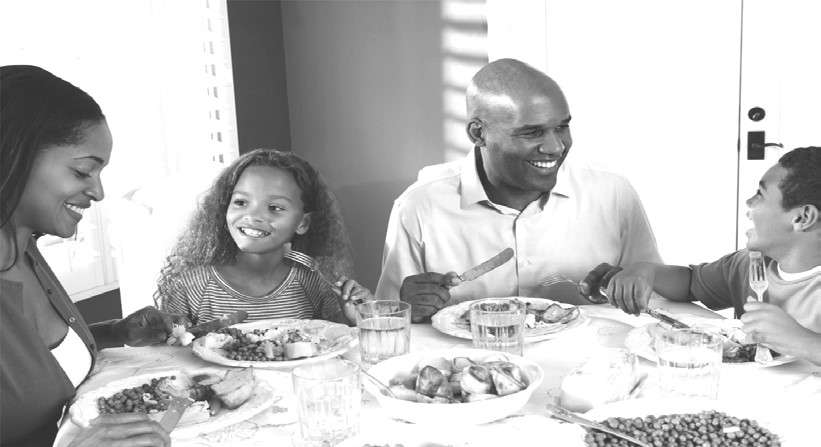 29
30
THANK YOU
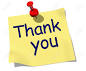 31